CYBERBULLISMO
Risultati questionario anonimo somministrato agli alunni di tutte le classi prime
 (ITIS -  IPSIA – IeFP ) 
ISIS  “ I. Newton “  di Varese
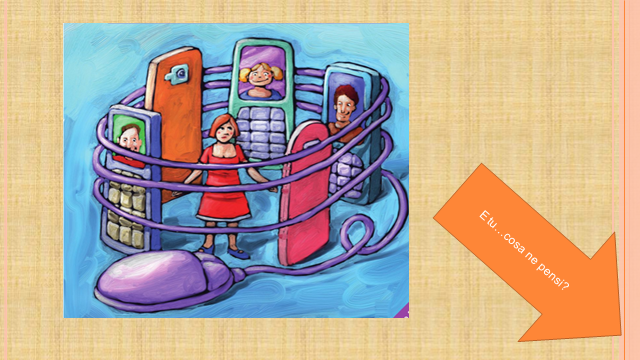 Dati anagrafici
[Speaker Notes: Altre risposte: 13 anni = 1 / 18 anni =1  / 19 anni = 1]
[Speaker Notes: Altre risposte: Kik = 7 / Meetic = 3  / Nessuno = 1]
Quali delle seguenti regole conosci e rispetti?
Ti è capitato di assistere ad atti di bullismo?
Sei stata/o vittima di atti di bullismo?